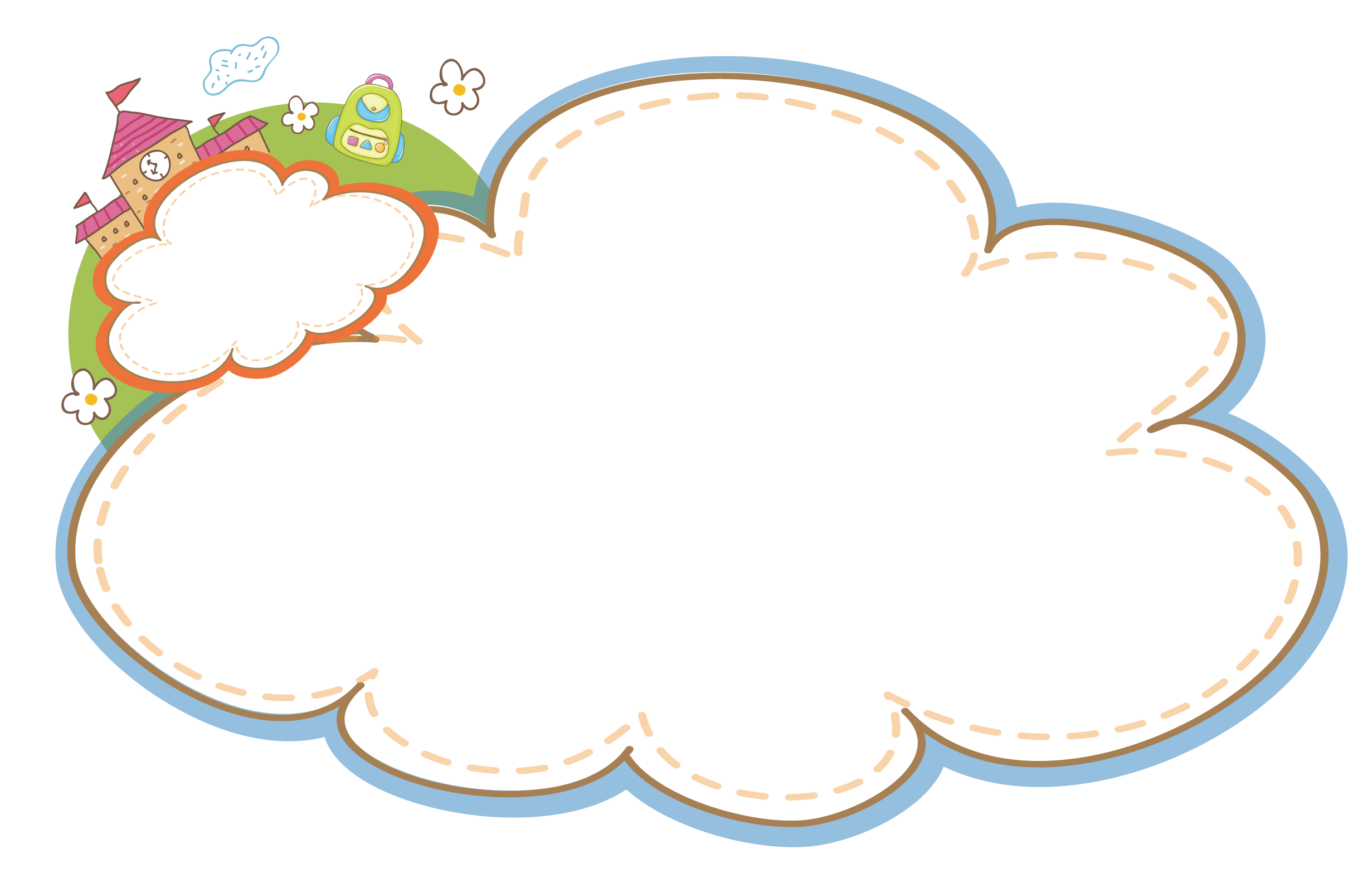 Chào mừng các em đến với 
tiết Tiếng Việt
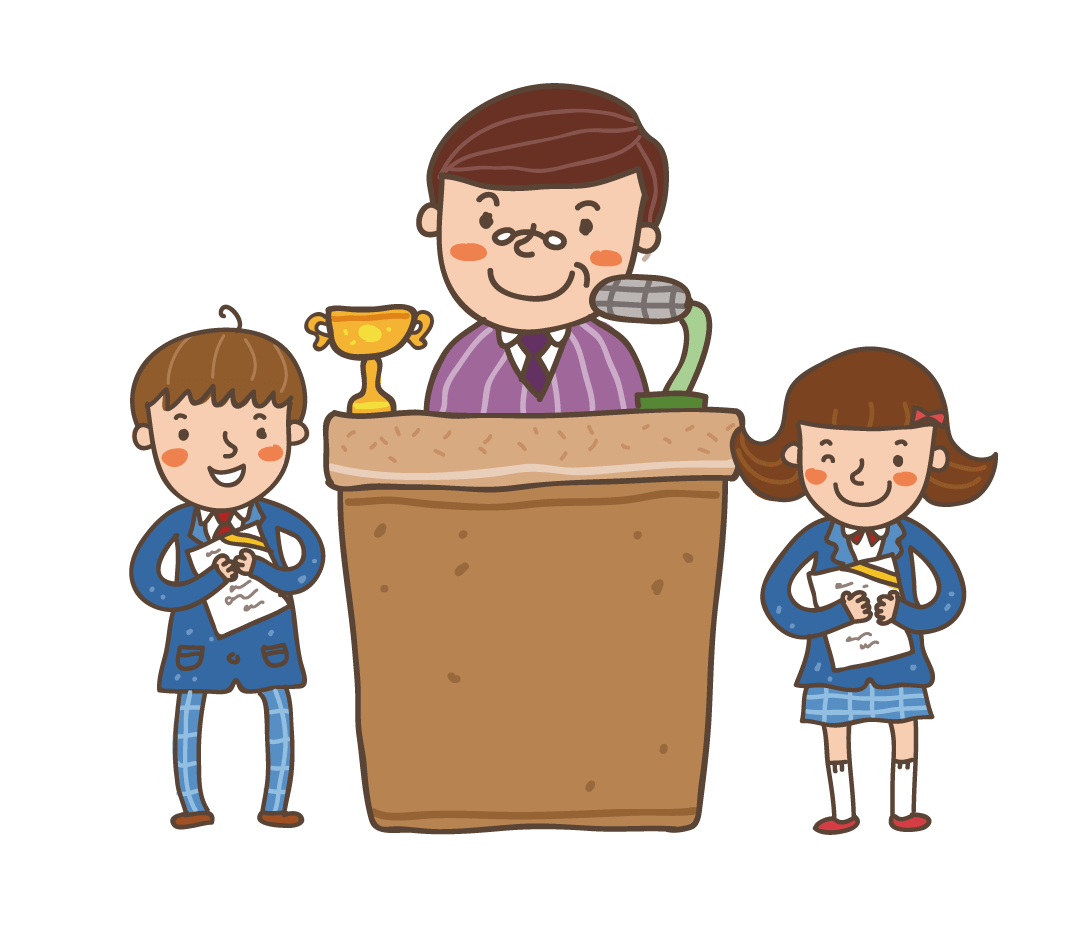 [Speaker Notes: Bài giảng thiết kế bởi: Hương Thảo - tranthao121006@gmail.com]
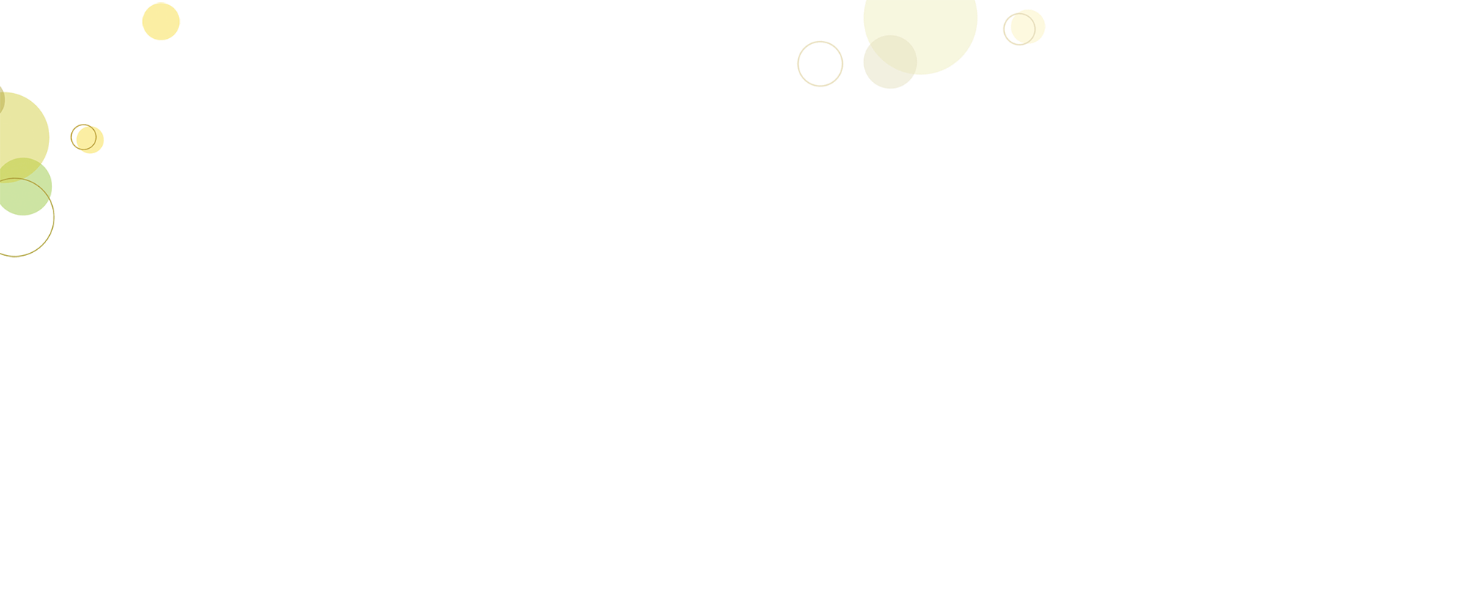 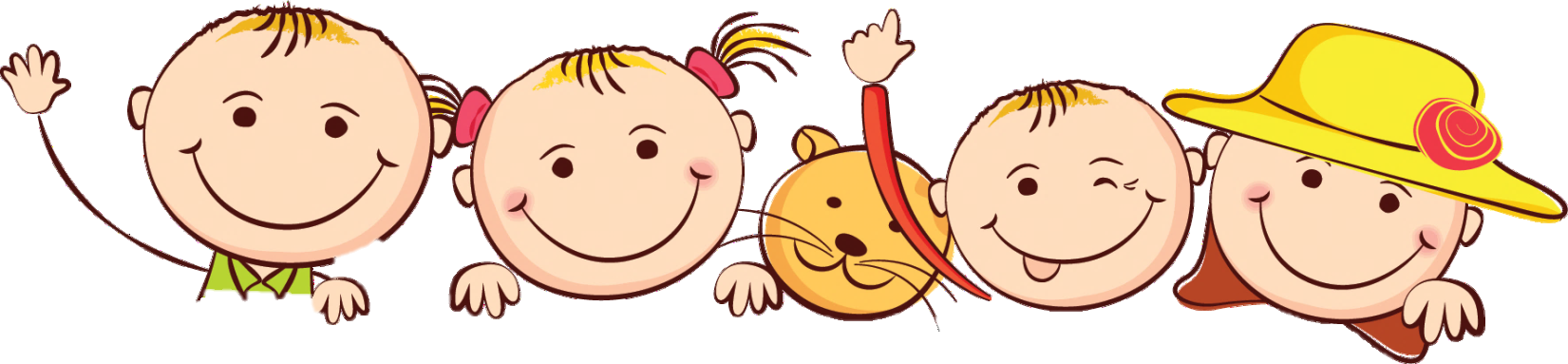 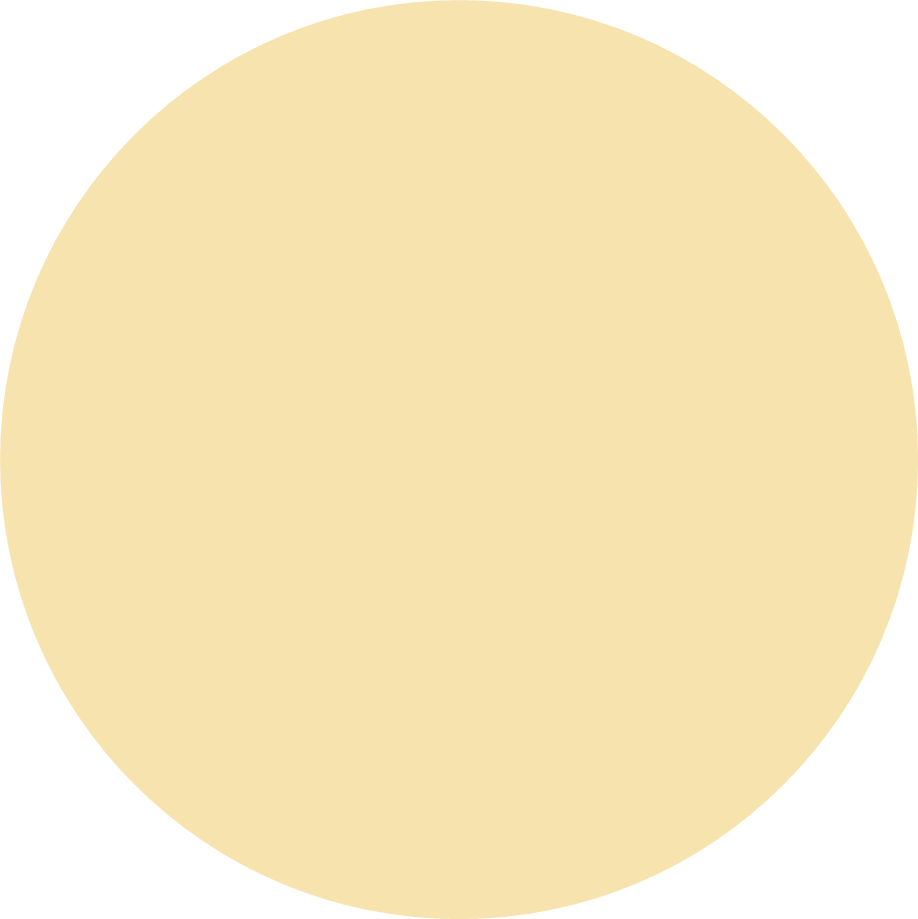 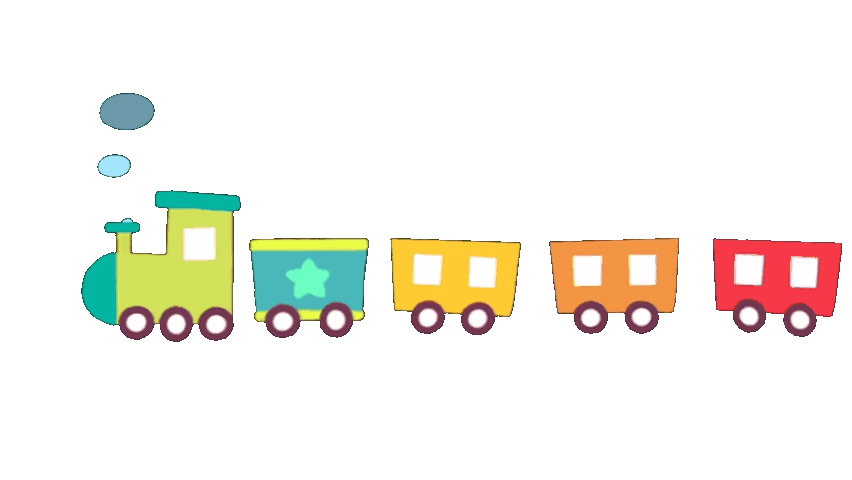 Khởi động
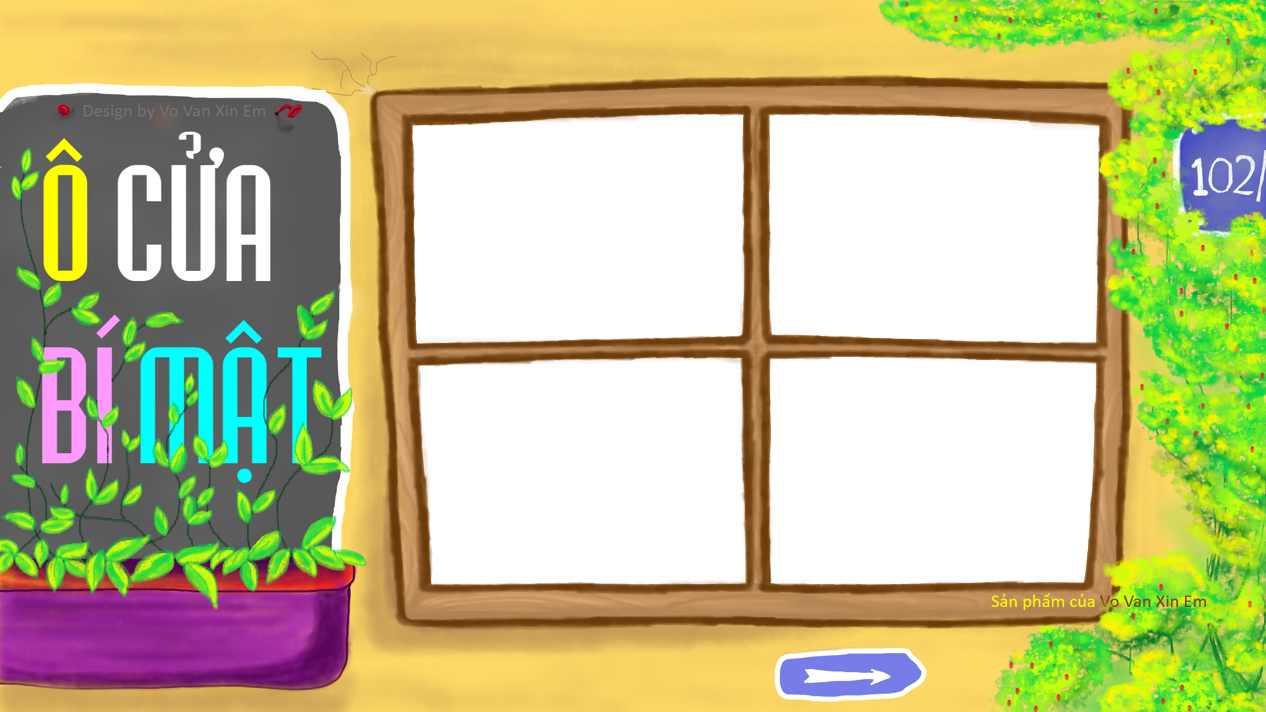 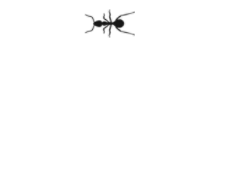 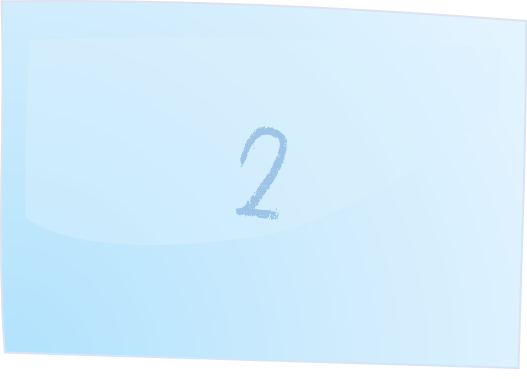 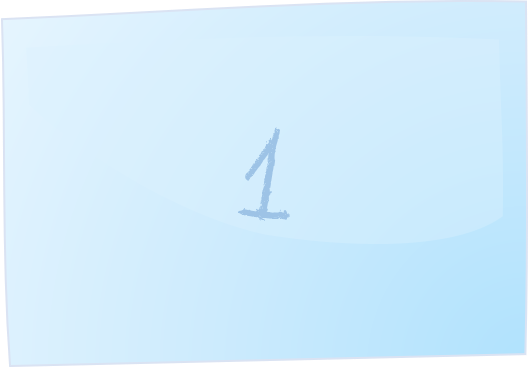 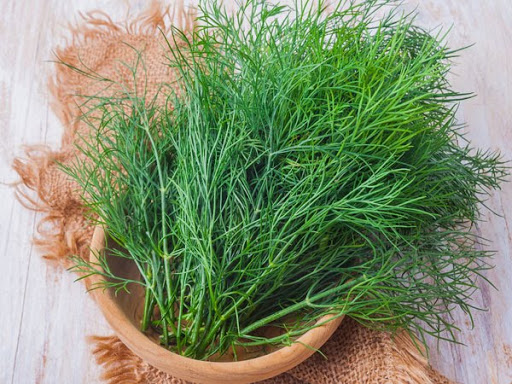 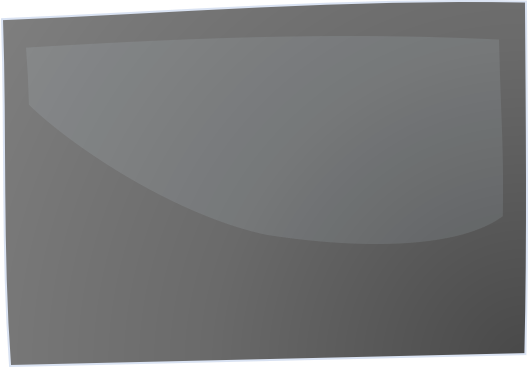 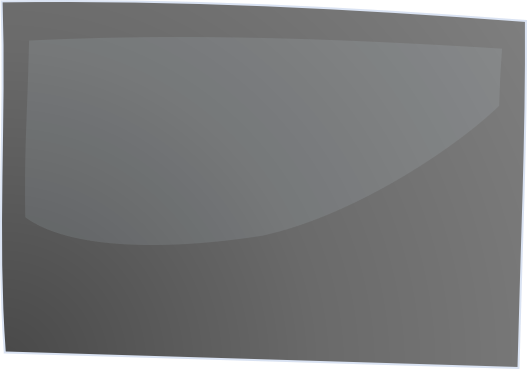 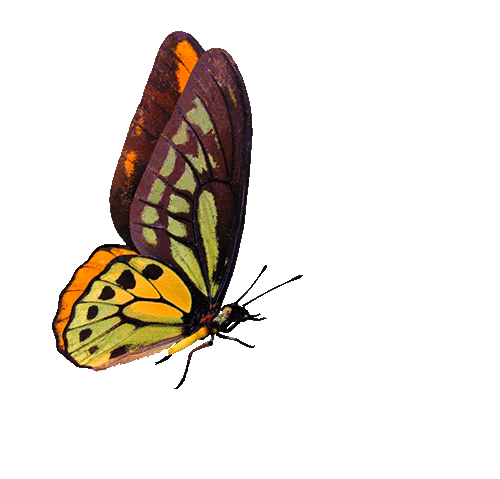 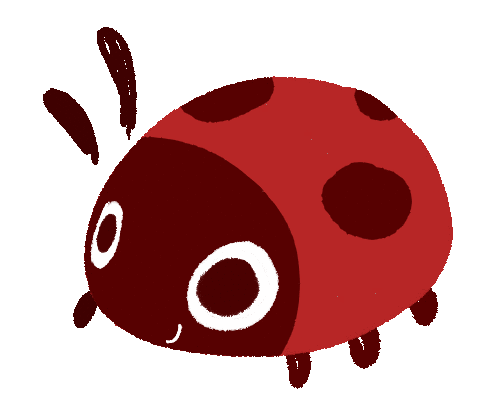 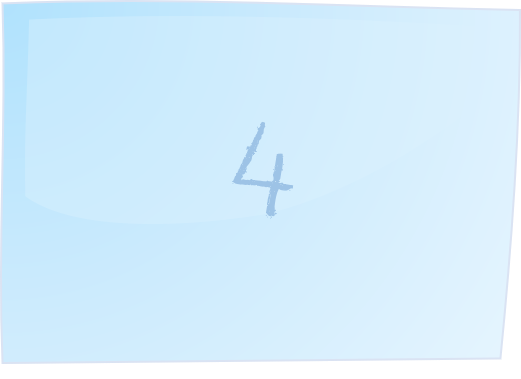 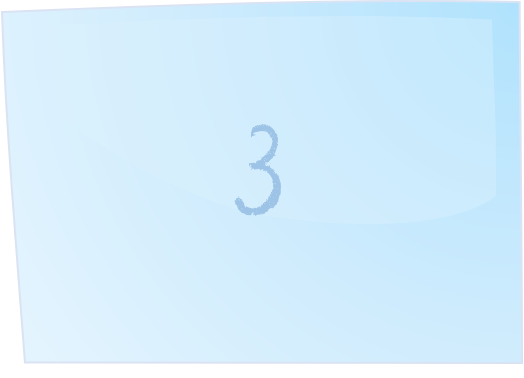 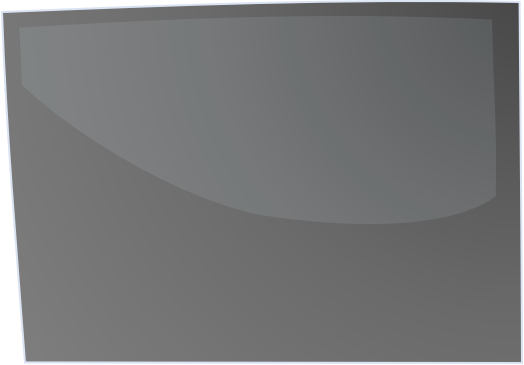 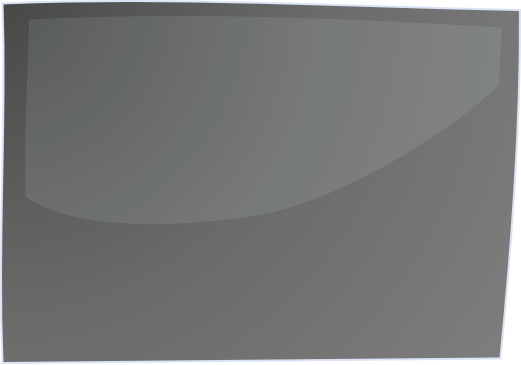 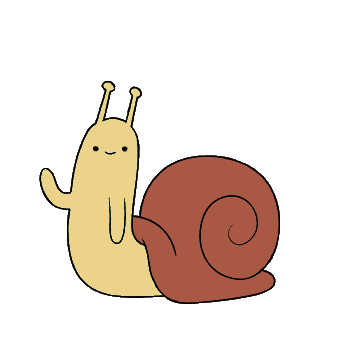 Đến bài mới
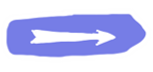 1. Bài trước em học là bài gì?
Đáp án: Khủng long
2. Khủng long thường sống ở đâu?
Đáp án: Sống ở các vùng đất khô
3. Khủng long có còn tồn tại không?
Đáp án: Đã bị tuyệt chủng
Cao, gầy, nhỏ trông có vẻ yếu ớt là 
nghĩa của từ nào?
Đáp án: Mảnh khảnh
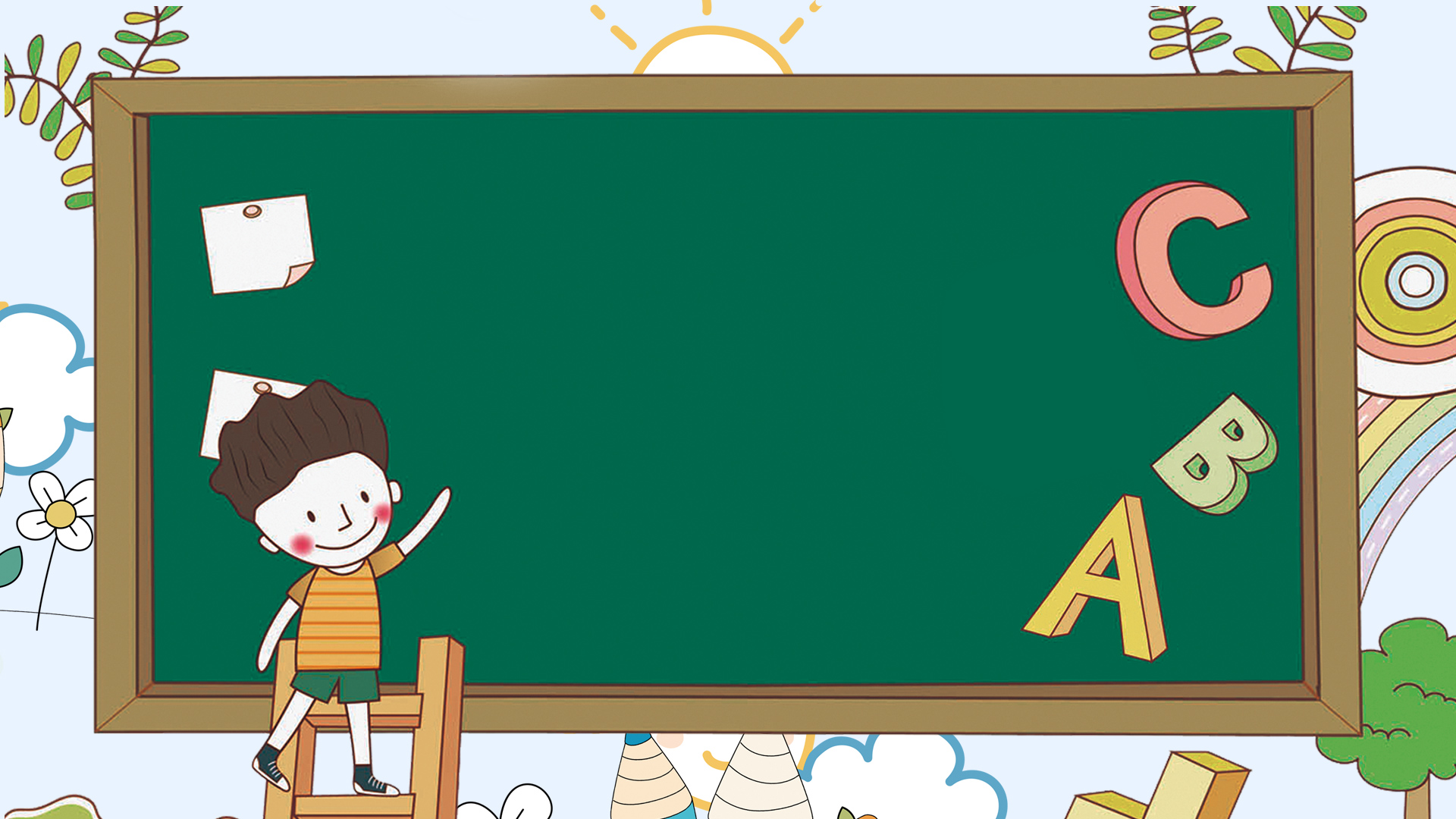 Bài 11: Sự tích 
cây thì là
[Speaker Notes: Bài giảng thiết kế bởi: Hương Thảo - tranthao121004@gmail.com]
YÊU CẦU CẦN ĐẠT
Đọc đúng, thể hiện được giọng đọc, biết ngắt, nghỉ hơi hợp lí
01
Trả lời được các câu hỏi liên quan bài đọc. Nêu được nội dung bài học
02
Biết nói và đáp lời đề nghị chơi trò chơi
03
SỰ TÍCH CÂY THÌ LÀ
Ngày xưa, cây cối trên trái đất chưa có tên gọi. Trời bèn gọi chúng lên để đặt tên. Cây cối mừng rỡ kéo nhau lên trời. Trời chỉ tay vào từng cây và đặt tên:
    - Chú thì ta đặt tên cho là cây dừa.
    - Chú thì ta đặt tên cho là cây cau.
    - Chú thì ta đặt tên cho là cây mít…
    - Trời đặt tên mãi mà vẫn chưa hết. Về sau, trời chỉ nói vắt tắt:
    - Chú thì là cây cải.
    - Chú là cây ớt.
    - Chú là cây tỏi...
     Khi các loài cây đều đã có tên, bỗng một cái cây dáng mảnh khảnh, lá nhỏ xíu đến xin đặt tên. - Chú bé tí xíu, chú có ích gì để ta đặt tên nào? – Trời hỏi.
    Cây nhỏ liền thưa:
    - Thưa trời, khi nấu canh riêu cá hoặc làm chả cá, chả mực mà không có con thì mất cả ngon ạ.
    Trời liền bảo:
   - Ừ, để ta nghĩ cho một cái tên. Tên chú thì… là… thì… là…
Trời còn đang suy nghĩ, cây nhỏ đã chạy đi xa rồi. Nó mừng rỡ khoe với bạn bè:
Trời đặt tên cho tôi là cây “thì là” đấy!
                                                                                                               (Sự tích cây thì là – Trịnh Mạnh kể)
[Speaker Notes: Bài giảng thiết kế bởi: Hương Thảo - tranthao121004@gmail.com]
SỰ TÍCH CÂY THÌ LÀ
1
Ngày xưa, cây cối trên trái đất chưa có tên gọi. Trời bèn gọi chúng lên để đặt tên. Cây cối mừng rỡ kéo nhau lên trời. Trời chỉ tay vào từng cây và đặt tên:
    - Chú thì ta đặt tên cho là cây dừa.
    - Chú thì ta đặt tên cho là cây cau.
    - Chú thì ta đặt tên cho là cây mít…
    - Trời đặt tên mãi mà vẫn chưa hết. Về sau, trời chỉ nói vắn tắt:
    - Chú thì là cây cải.
    - Chú là cây ớt.
    - Chú là cây tỏi...
     Khi các loài cây đều đã có tên, bỗng một cái cây dáng mảnh khảnh, lá nhỏ xíu đến xin đặt tên. - Chú bé tí xíu, chú có ích gì để ta đặt tên nào? – Trời hỏi.
    Cây nhỏ liền thưa:
    - Thưa trời, khi nấu canh riêu cá hoặc làm chả cá, chả mực mà không có con thì mất cả ngon ạ.
    Trời liền bảo:
   - Ừ, để ta nghĩ cho một cái tên. Tên chú thì… là… thì… là…
Trời còn đang suy nghĩ, cây nhỏ đã chạy đi xa rồi. Nó mừng rỡ khoe với bạn bè:
Trời đặt tên cho tôi là cây “thì là” đấy!
                                                                                                               (Sự tích cây thì là – Trịnh Mạnh kể)
2
[Speaker Notes: Bài giảng thiết kế bởi: Hương Thảo - tranthao121004@gmail.com]
SỰ TÍCH CÂY THÌ LÀ
Ngày xưa, cây cối trên trái đất chưa có tên gọi. Trời bèn gọi chúng lên để đặt tên. Cây cối mừng rỡ kéo nhau lên trời. Trời chỉ tay vào từng cây và đặt tên:
    - Chú thì ta đặt tên cho là cây dừa.
    - Chú thì ta đặt tên cho là cây cau.
    - Chú thì ta đặt tên cho là cây mít…
    - Trời đặt tên mãi mà vẫn chưa hết. Về sau, trời chỉ nói vắn tắt:
    - Chú thì là cây cải.
    - Chú là cây ớt.
    - Chú là cây tỏi...
1
Mừng rỡ:
mừng, biểu hiện rõ ra trên nét mặt, cử chỉ.
Khi các loài cây đều đã có tên, bỗng một cái cây dáng mảnh khảnh, lá nhỏ xíu đến xin đặt tên. - Chú bé tí xíu, chú có ích gì để ta đặt tên nào? – Trời hỏi.
   Cây nhỏ liền thưa:
   - Thưa trời, khi nấu canh riêu cá hoặc làm chả cá, chả mực mà không có con thì mất cả ngon ạ.
   Trời liền bảo:
   - Ừ, để ta nghĩ cho một cái tên. Tên chú thì… là… thì… là…
 Trời còn đang suy nghĩ, cây nhỏ đã chạy đi xa rồi. Nó mừng rỡ khoe với bạn bè:
Trời đặt tên cho tôi là cây “thì là” đấy!
                                                              (Sự tích cây thì là – Trịnh Mạnh kể)
2
[Speaker Notes: Bài giảng thiết kế bởi: Hương Thảo - tranthao121004@gmail.com]
Khi các loài cây đều đã có tên, bỗng một cái cây dáng mảnh khảnh, lá nhỏ xíu đến xin đặt tên.
Thưa trời, khi nấu canh riêu cá hoặc làm chả cá, chả mực mà không có con thì mất cả ngon ạ.
Khi các loài cây đều đã có tên, bỗng một cái cây dáng mảnh khảnh, lá nhỏ xíu đến xin đặt tên. - Chú bé tí xíu, chú có ích gì để ta đặt tên nào? – Trời hỏi.
   Cây nhỏ liền thưa:
   - Thưa trời, khi nấu canh riêu cá hoặc làm chả cá, chả mực mà không có con thì mất cả ngon ạ.
   Trời liền bảo:
   - Ừ, để ta nghĩ cho một cái tên. Tên chú thì… là… thì… là…
 Trời còn đang suy nghĩ, cây nhỏ đã chạy đi xa rồi. Nó mừng rỡ khoe với bạn bè:
Trời đặt tên cho tôi là cây “thì là” đấy!
                                                              (Sự tích cây thì là – Trịnh Mạnh kể)
2
Mảnh khảnh:
cao, gầy, nhỏ trông có vẻ yếu ớt.
[Speaker Notes: Bài giảng thiết kế bởi: Hương Thảo - tranthao121004@gmail.com]
SỰ TÍCH CÂY THÌ LÀ
1
Ngày xưa, cây cối trên trái đất chưa có tên gọi. Trời bèn gọi chúng lên để đặt tên. Cây cối mừng rỡ kéo nhau lên trời. Trời chỉ tay vào từng cây và đặt tên:
    - Chú thì ta đặt tên cho là cây dừa.
    - Chú thì ta đặt tên cho là cây cau.
    - Chú thì ta đặt tên cho là cây mít…
    - Trời đặt tên mãi mà vẫn chưa hết. Về sau, trời chỉ nói vắn tắt:
    - Chú thì là cây cải.
    - Chú là cây ớt.
    - Chú là cây tỏi...
     Khi các loài cây đều đã có tên, bỗng một cái cây dáng mảnh khảnh, lá nhỏ xíu đến xin đặt tên. - Chú bé tí xíu, chú có ích gì để ta đặt tên nào? – Trời hỏi.
    Cây nhỏ liền thưa:
    - Thưa trời, khi nấu canh riêu cá hoặc làm chả cá, chả mực mà không có con thì mất cả ngon ạ.
    Trời liền bảo:
   - Ừ, để ta nghĩ cho một cái tên. Tên chú thì… là… thì… là…
Trời còn đang suy nghĩ, cây nhỏ đã chạy đi xa rồi. Nó mừng rỡ khoe với bạn bè:
Trời đặt tên cho tôi là cây “thì là” đấy!
                                                                                                                   (Sự tích cây thì là – Trịnh Mạnh kể)
2
[Speaker Notes: Bài giảng thiết kế bởi: Hương Thảo - tranthao121004@gmail.com]
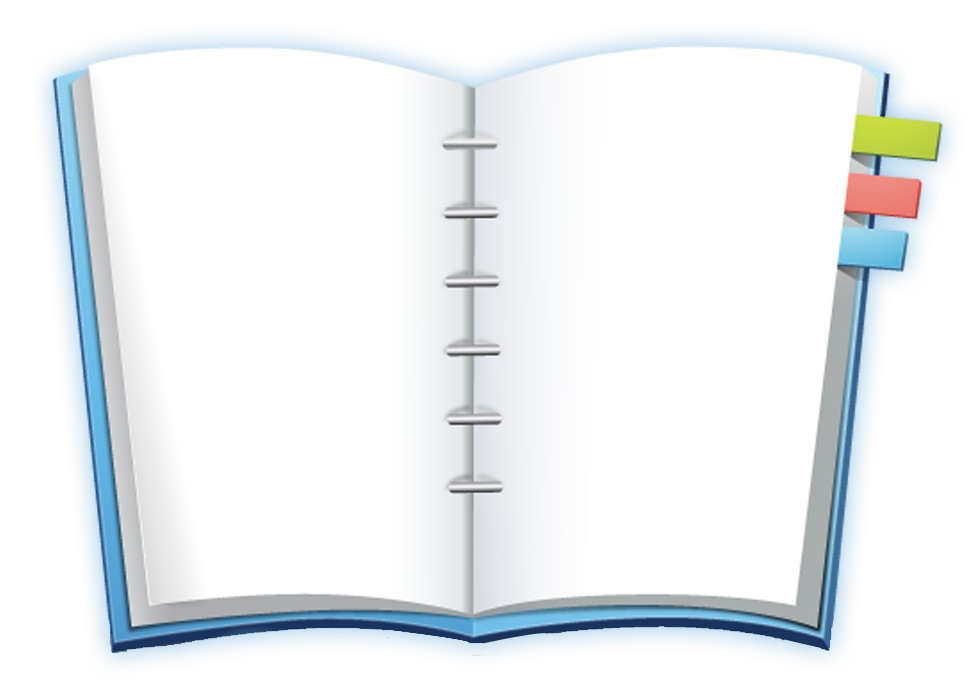 Tìm hiểu bài
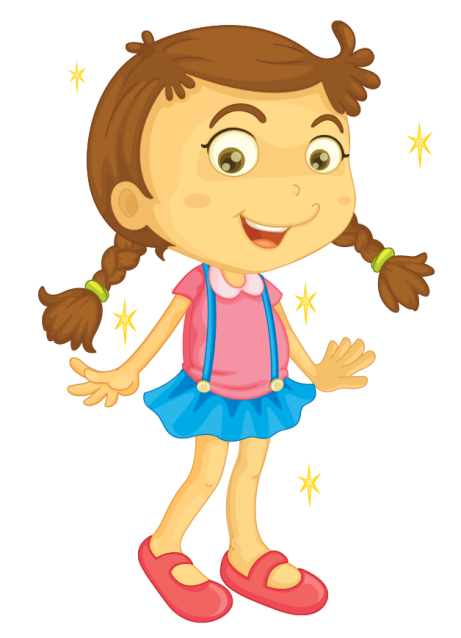 1. Đóng vai trời và cây cối, diễn tả lại cảnh trời đặt tên cho các loại cây.
Con cảm ơn ạ!
Con cảm ơn ạ!
- Chú ta thì đặt tên cho là cây dừa.
Chú ta thì đặt tên cho là cây cải.
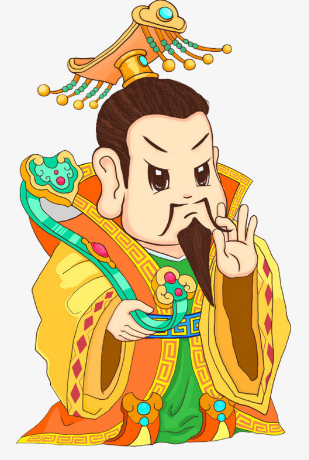 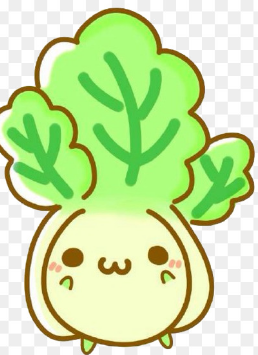 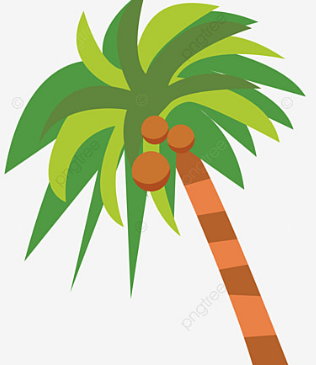 2. Để được trời đặt tên, cái cây mảnh khảnh, lá nhỏ xíu đã giới thiệu về mình như thế nào?
Thưa trời, khi nấu canh riêu cá hoặc làm chả cá, chả mực mà không có con thì mất cả ngon ạ.
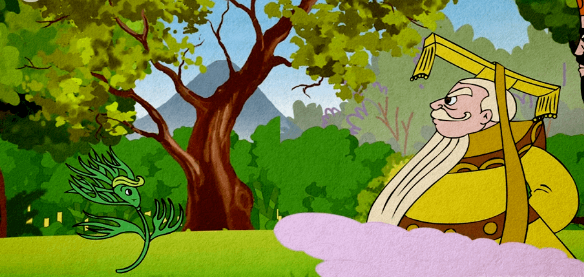 3. Vì sao cây này có tên là “thì là”?
Do hấp tấp, vội vàng.
4. Theo em, bạn bè của cây nhỏ sẽ nói gì khi nó khoe tên mình là cây “thì là”?
- Tên của bạn hay quá!
- Tên của bạn rất dễ nhớ.
- Tên của bạn đặc biệt quá! Chúc mừng bạn đã có tên.
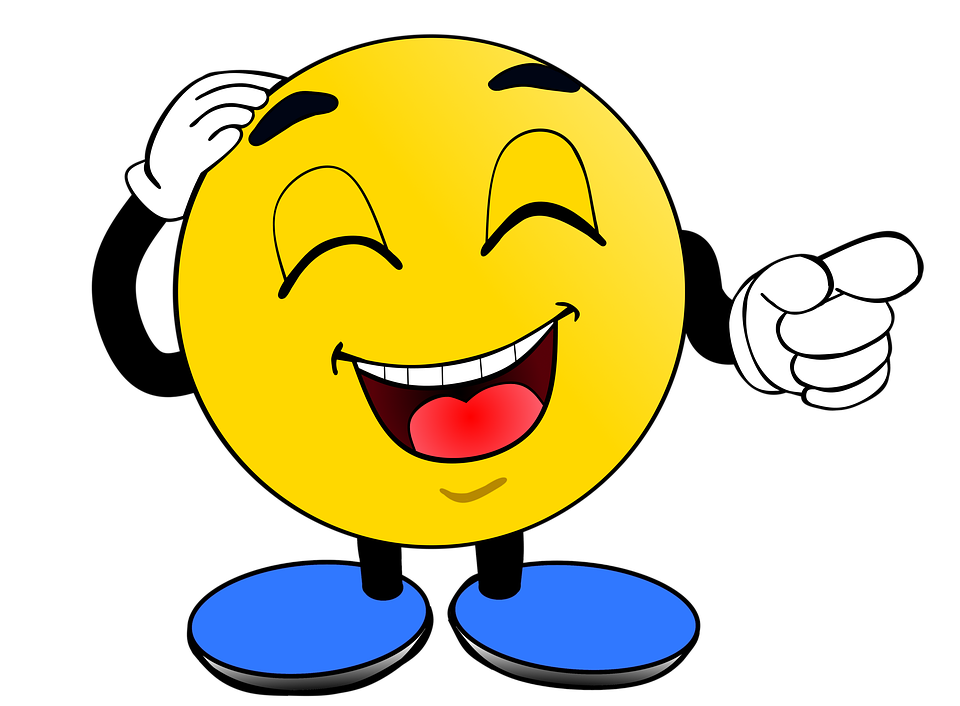 NỘI DUNG
Cách giải thích vui vẻ về tên gọi của một số loài cây trong câu chuyện và lí do có loài cây tên là “ thì là”.
Cách đọc:
- Đọc đúng các từ ngữ
- Đọc to, rõ ràng, ngắt nghỉ hợp lí.
- Biết đóng vai và nói lời nhân vật.
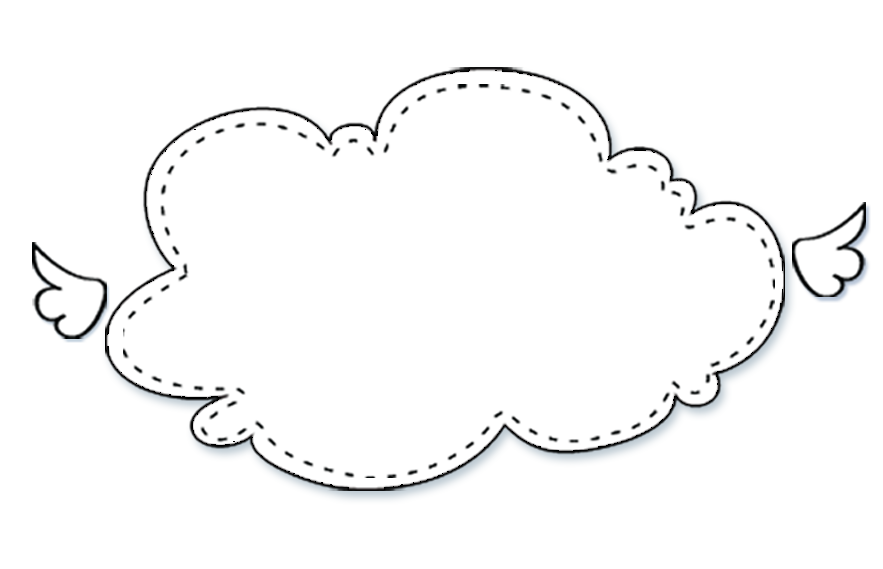 Luyện đọc nhóm
Thi đọc
Tiêu chí đánh giá
- Đọc đúng các từ ngữ trong bài
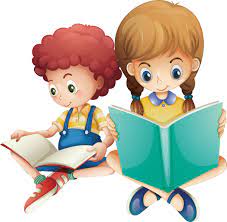 - Đọc to, rõ ràng, ngắt nghỉ hợp lí
- Đọc đúng lời nhân vật
SỰ TÍCH CÂY THÌ LÀ
Ngày xưa, cây cối trên trái đất chưa có tên gọi. Trời bèn gọi chúng lên để đặt tên. Cây cối mừng rỡ kéo nhau lên trời. Trời chỉ tay vào từng cây và đặt tên:
    - Chú thì ta đặt tên cho là cây dừa.
    - Chú thì ta đặt tên cho là cây cau.
    - Chú thì ta đặt tên cho là cây mít…
    - Trời đặt tên mãi mà vẫn chưa hết. Về sau, trời chỉ nói vắn tắt:
    - Chú thì là cây cải.
    - Chú là cây ớt.
    - Chú là cây tỏi...
    Khi các loài cây đều đã có tên, bỗng một cái cây dáng mảnh khảnh, lá nhỏ xíu đến xin đặt tên.
1
2
[Speaker Notes: Bài giảng thiết kế bởi: Hương Thảo - tranthao121004@gmail.com]
- Chú bé tí xíu, chú có ích gì để ta đặt tên nào? – Trời hỏi.
   Cây nhỏ liền thưa:
   - Thưa trời, khi nấu canh riêu cá hoặc làm chả cá, chả mực mà không có con thì mất cả ngon ạ.
   Trời liền bảo:
   - Ừ, để ta nghĩ cho một cái tên. Tên chú thì… là… thì… là…
 Trời còn đang suy nghĩ, cây nhỏ đã chạy đi xa rồi. Nó mừng rỡ khoe với bạn bè:
Trời đặt tên cho tôi là cây “thì là” đấy!
                                        (Sự tích cây thì là – Trịnh Mạnh kể)
[Speaker Notes: Bài giảng thiết kế bởi: Hương Thảo - tranthao121004@gmail.com]
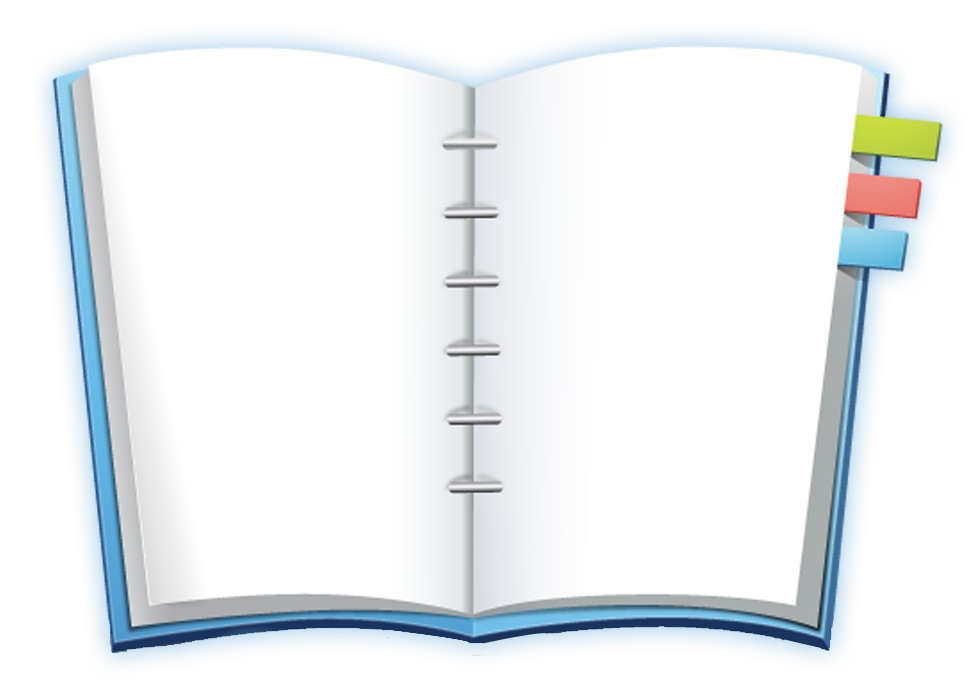 Luyện tập theo văn bản đọc
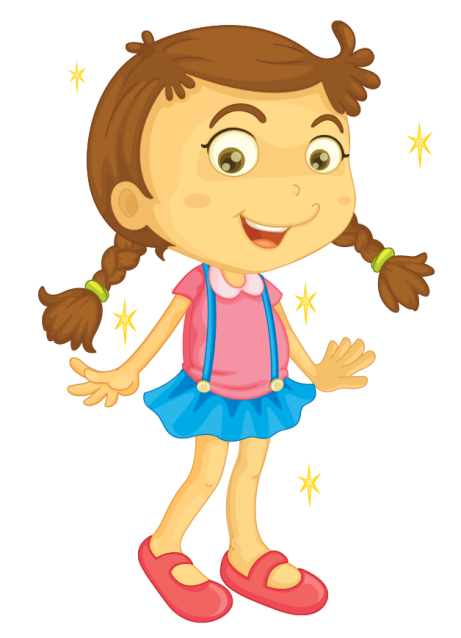 1. Đóng vai cây thì là, nói lời đề nghị trời đặt tên.
Con rất có nhiều lợi ích như dùng để nấu canh cá, chả cá… Xin trời cho con một cái tên ạ!
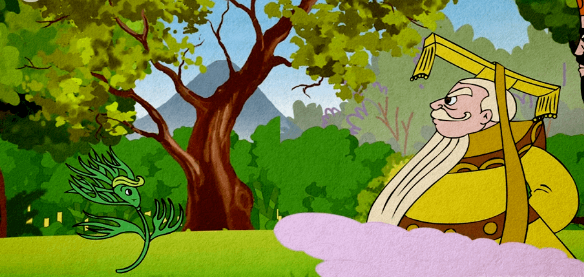 [Speaker Notes: Bài giảng thiết kế bởi: Hương Thảo - tranthao121004@gmail.com]
2. Cùng bạn nói và đáp lời đề nghị chơi một trò chơi.
Cậu có thể chơi nhảy dây cùng tớ không?
Được chứ, mình cùng chơi nào.
Rất tiếc mình bận mất rồi.
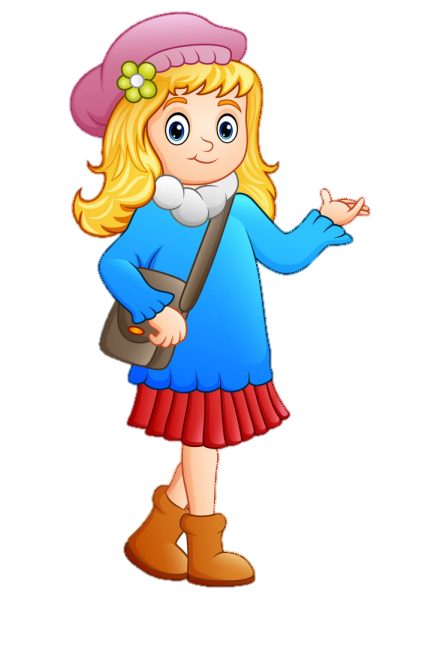 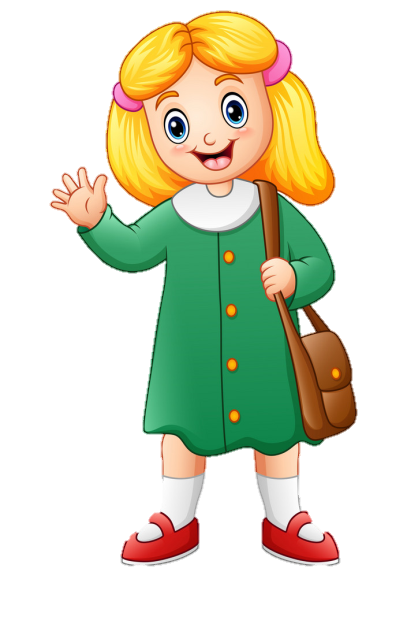 [Speaker Notes: Bài giảng thiết kế bởi: Hương Thảo - tranthao121004@gmail.com]
YÊU CẦU CẦN ĐẠT
Đọc đúng, thể hiện được giọng đọc, biết ngắt, nghỉ hơi hợp lí
01
Trả lời được các câu hỏi liên quan bài đọc. Nêu được nội dung bài học
02
Biết nói và đáp lời đề nghị chơi trò chơi
03
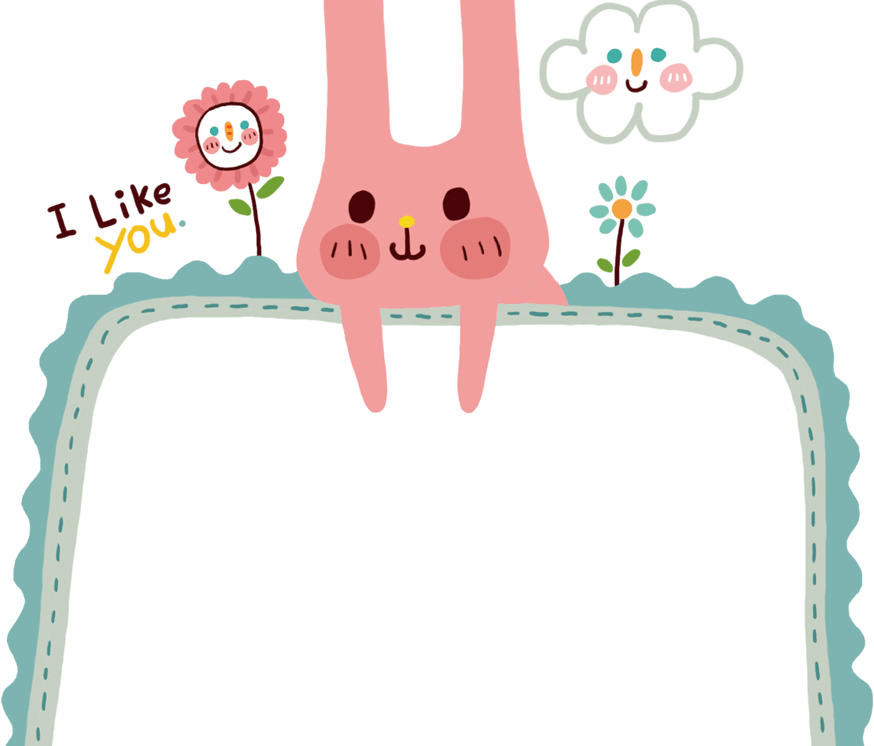 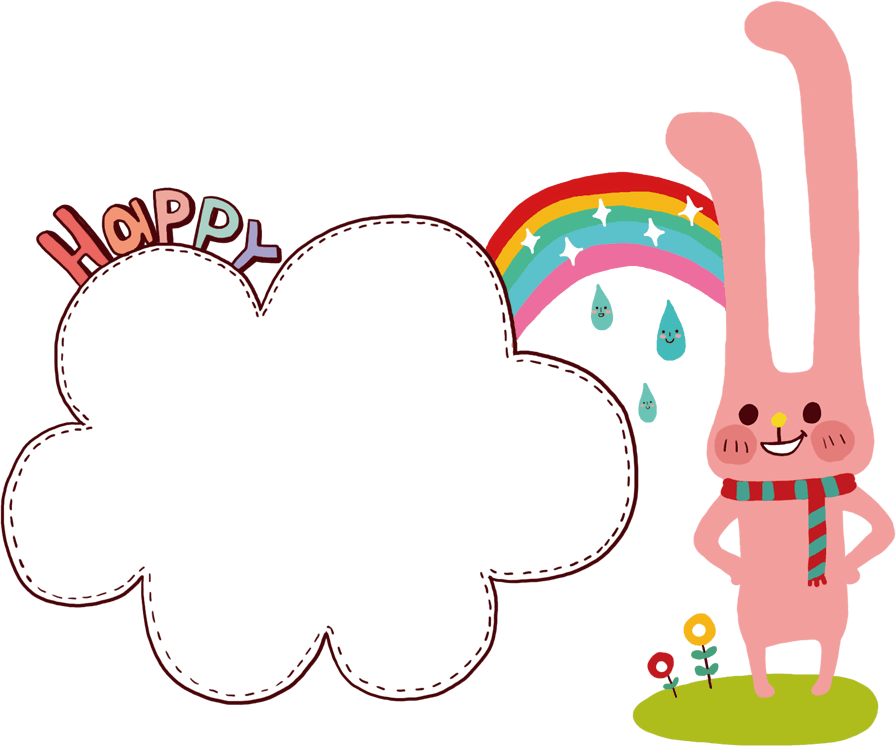 Củng cố dặn dò
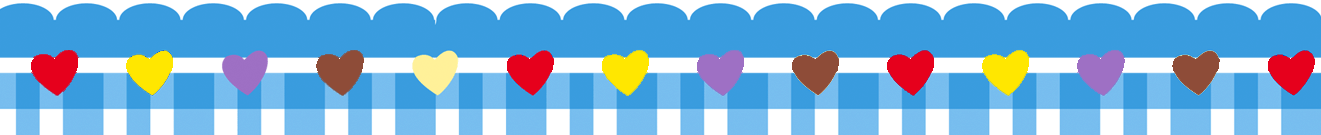 [Speaker Notes: Bài giảng thiết kế bởi: Hương Thảo - tranthao121004@gmail.com]
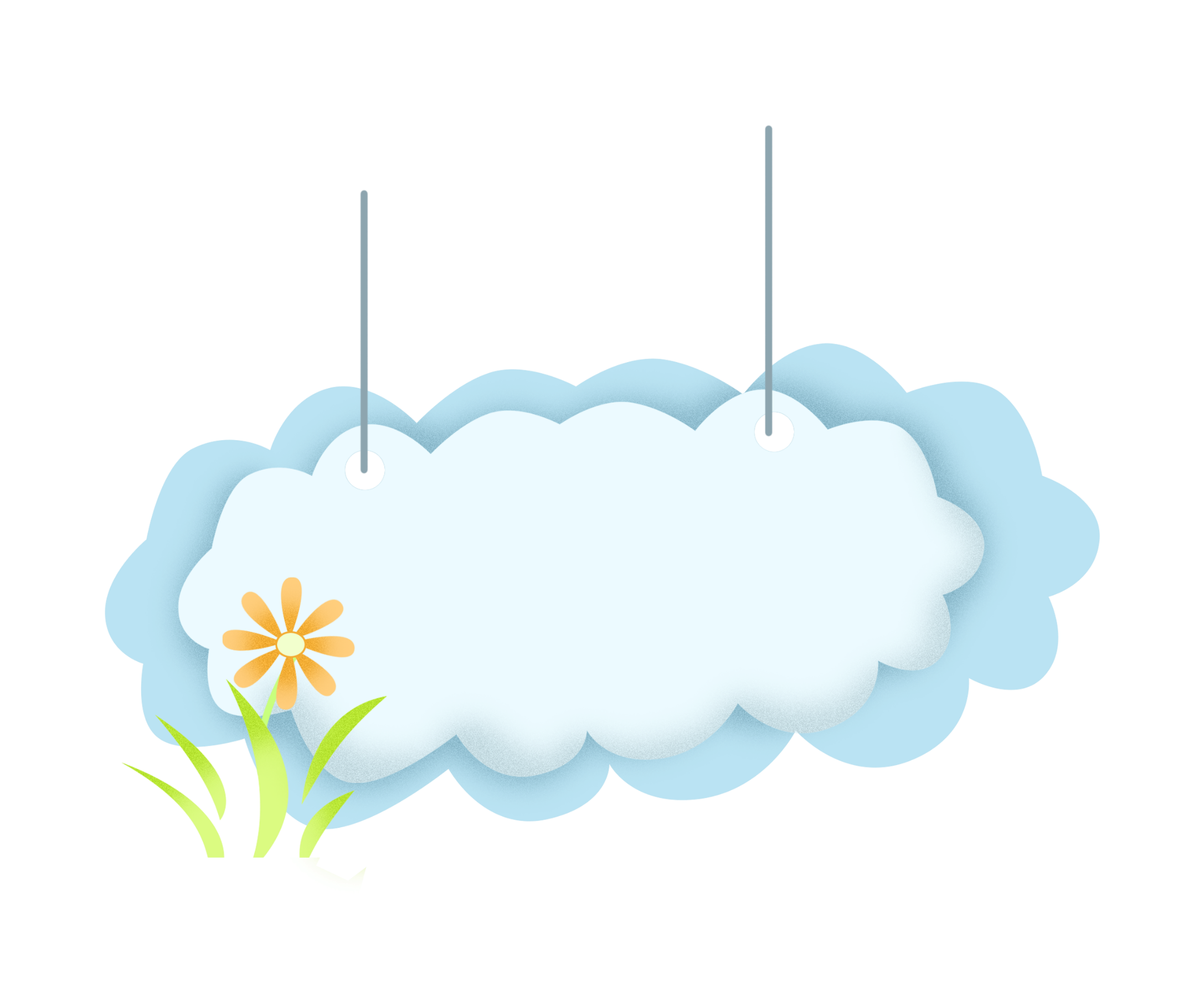 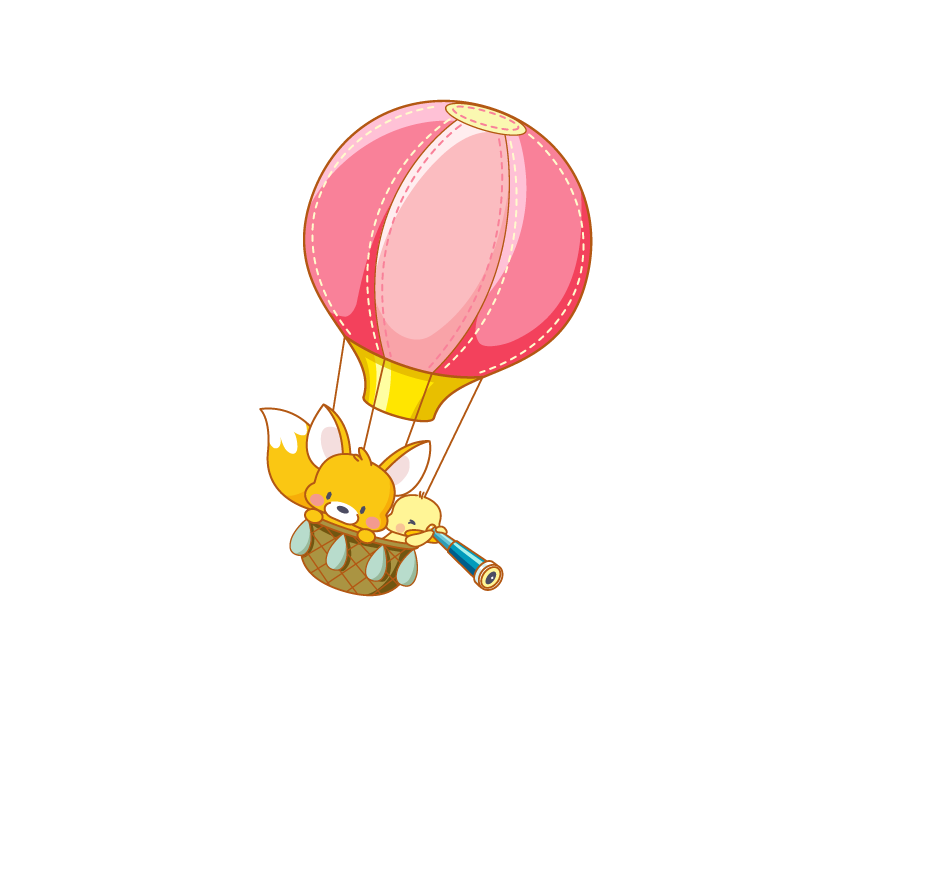 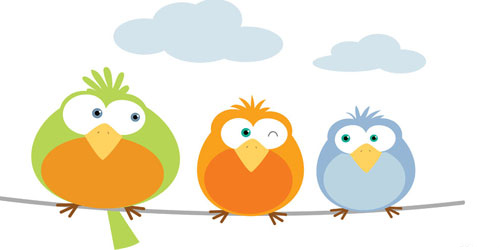 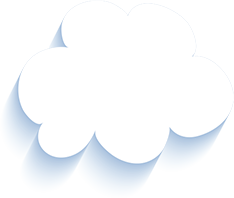 Tạm biệt và hẹn gặp lại 
các con vào những tiết học sau!
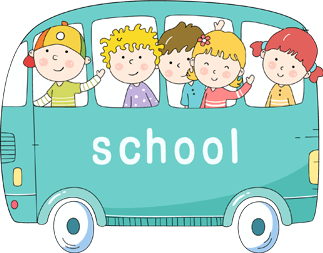 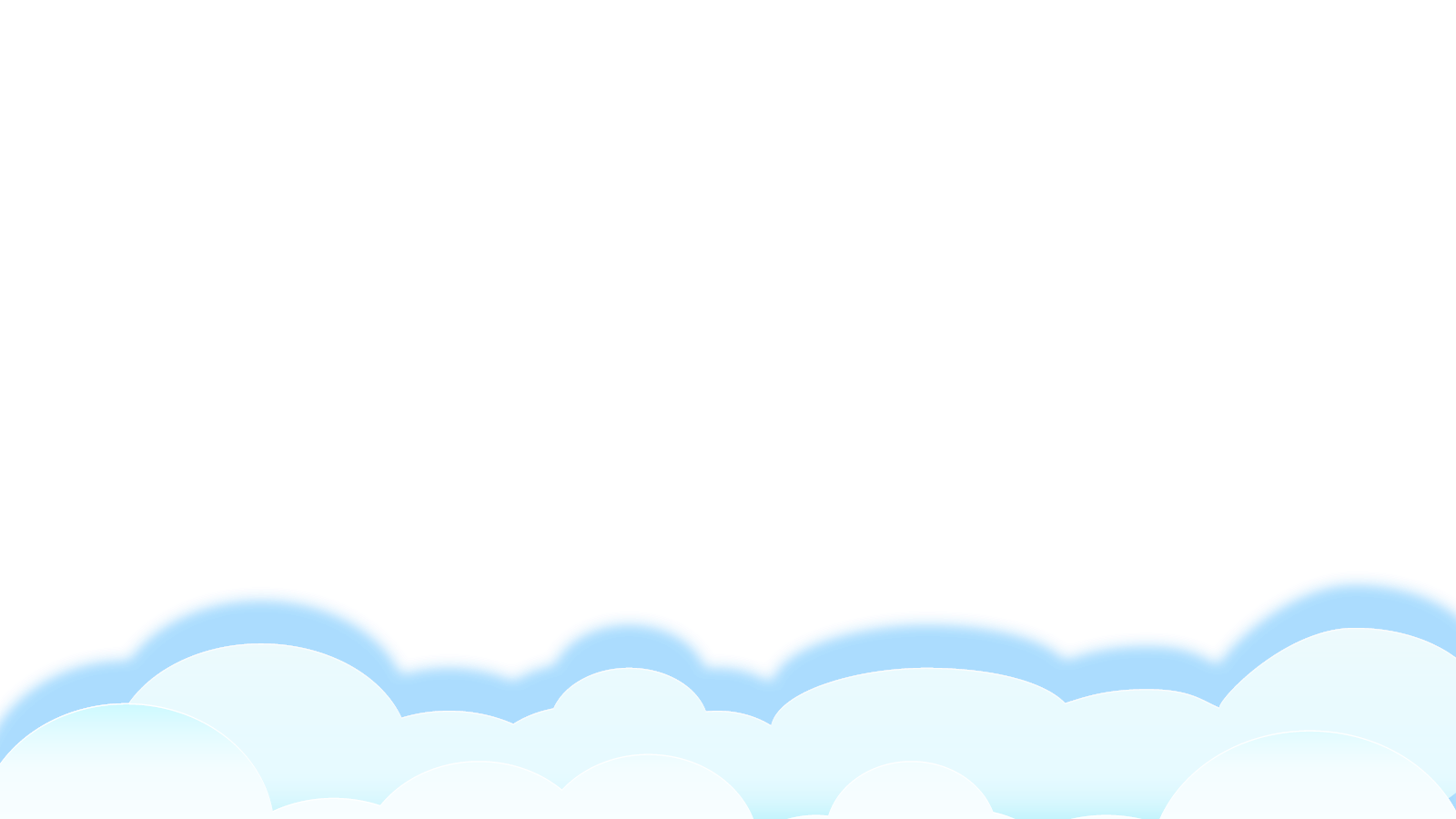